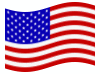 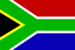 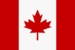 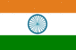 Technical English
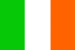 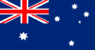 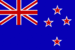 Welcome 
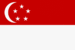 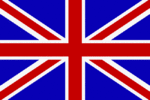 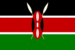 Introductory phrases
The presentation will focus on…
In my presentation, I am going to show/talk about…
Recently, there has been renewed/an increasing interest in …
Previous studies have reported …
Research into X has/does not have a long history.
Stating the purpose
The presentation will/In my presentation, I will
seek/try to explain the development of …
give an account of …
attempt to show that …
contest the claim that …
explore the ways in which …
critically examine the view that…
Indicating limitations
The presentation will not engage/deal with …
It will be beyond the scope of the short presentation to examine the …
Outlining the structure
The presentation will be divided into X parts. The first part will deal with/will be concerned with  …
Part 1 will discuss… Part 2 will address the issue of… Part 3 will examine….Part 4 will present the findings…
I will start/begin by laying out the theoretical dimensions of X, and look at how…
Transitional words and phrases
Illustration: thus, for example, for instance, namely, to illustrate, in other words, in particular, specifically, such as
Contrast: on the contrary, but, however, nevertheless, in spite of, in contrast, yet, on one hand, on the other hand, rather, or,  at the same time, while this may be true…
Transitional words and phrases
Addition: and, in addition to, furthermore, moreover, next, besides
Concession: although, at any rate, at least, still, though, even though, granted that, while it may be true, in spite of
Similarity or comparison: similarly, likewise, analogous to, in a similar vein
Emphasis: above all, indeed, in fact 
Details: specifically, especially, in particular, namely, including
Transitional words and phrases
Examples: for example, for instance, to illustrate, thus, in other words, as an illustration, in particular
Consequence or result: so that, with the result that, thus, hence, accordingly, for this reason, therefore, because
Summary: finally, consequently, thus, in short, in conclusion, in brief, as a result